The Short Run:The Goods Market
ECON 301
Spring 2024
DEPARTMENT OF BUSINESS & ECONOMICS
1
The Short Run
We build towards a model that explains the equilibrium in the goods and financial markets.

First, we examine the goods market to determine the level of output for the economy.

Then, we analyze the financial market to determine the optimal interest rates.

Once we have the two, we will build toward a model that combines them to reveal the short run equilibrium in the economy.
Spring 2024
DEPARTMENT OF BUSINESS & ECONOMICS
2
Aggregate Output
Spring 2024
DEPARTMENT OF BUSINESS & ECONOMICS
3
Consumption
Spring 2024
DEPARTMENT OF BUSINESS & ECONOMICS
4
Investment
Spring 2024
DEPARTMENT OF BUSINESS & ECONOMICS
5
Government Expenditure
Spring 2024
DEPARTMENT OF BUSINESS & ECONOMICS
6
Exports and Imports
Spring 2024
DEPARTMENT OF BUSINESS & ECONOMICS
7
Inventory Investment
Inventory investment refers to the market value of goods produced domestically which have not been purchased in a given year.

If more goods are produced than are consumed, inventory investment is positive.

If more goods are consumed than produced, inventory investment is negative.
Spring 2024
DEPARTMENT OF BUSINESS & ECONOMICS
8
Aggregate Output and Income
Spring 2024
DEPARTMENT OF BUSINESS & ECONOMICS
9
The Demand for Goods
Spring 2024
DEPARTMENT OF BUSINESS & ECONOMICS
10
The Demand for Goods
We will make some simplifying assumptions…

Assume that there is only one good in the economy that is produced and purchased.

Assume that firms are willing and able to produce any amount of this good that is demanded in the economy.
In the medium-run, we will abandon this assumption.

Assume a closed economy with no exports nor imports.
We will expand our model for the open economy in the future.
Spring 2024
DEPARTMENT OF BUSINESS & ECONOMICS
11
The Demand for Goods
Spring 2024
DEPARTMENT OF BUSINESS & ECONOMICS
12
Modelling Consumption
In the real world, households’ consumption will depend on countless variables.

For the sake of simplicity, we will assume that it can be broken down into two distinct parts.
Households will increase their consumption as their income increases, and
Even when income is zero, households will still consume some amount of goods and services.

Based on this criteria, we will construct a simple equation describing households’ consumption.
Spring 2024
DEPARTMENT OF BUSINESS & ECONOMICS
13
Modelling Consumption
Spring 2024
DEPARTMENT OF BUSINESS & ECONOMICS
14
Modelling Consumption
Spring 2024
DEPARTMENT OF BUSINESS & ECONOMICS
15
Modelling Consumption
Spring 2024
DEPARTMENT OF BUSINESS & ECONOMICS
16
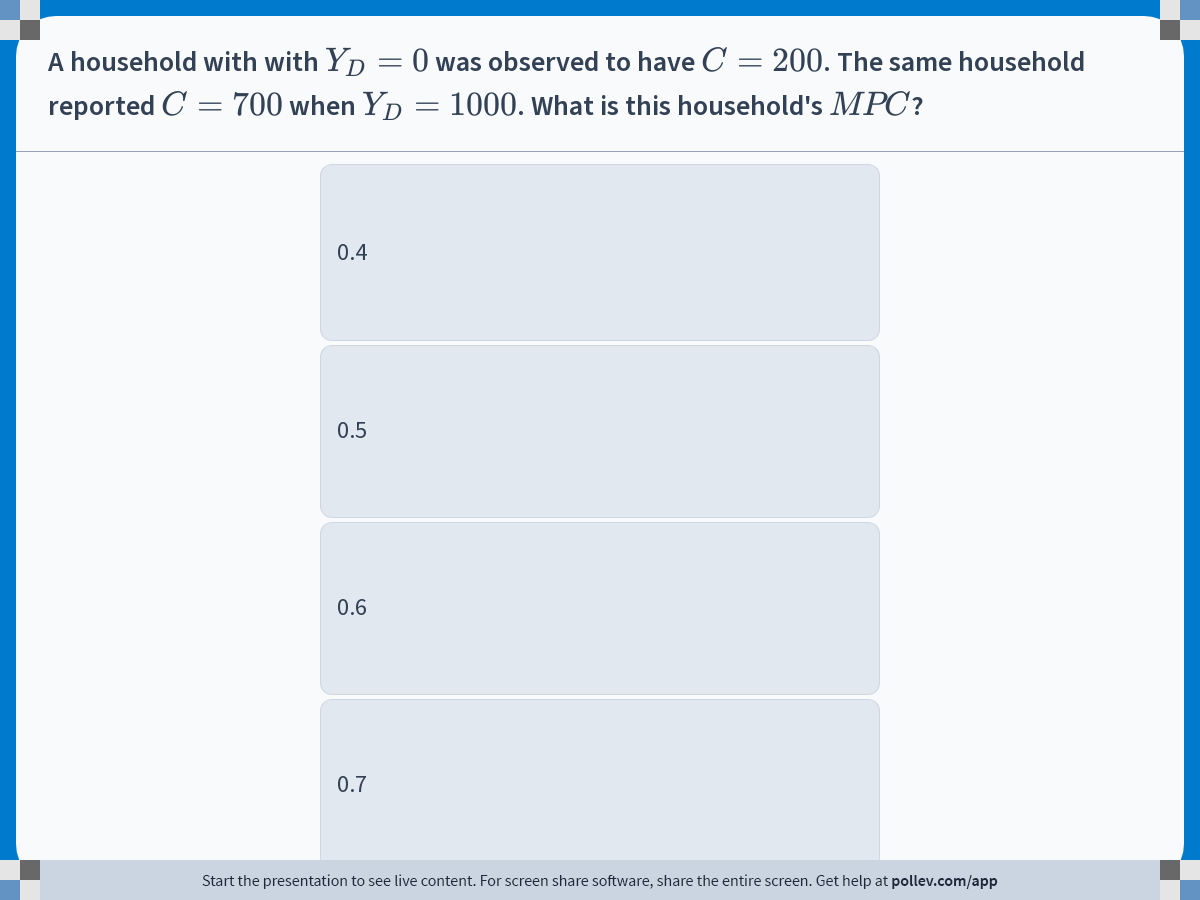 Spring 2024
DEPARTMENT OF BUSINESS & ECONOMICS
17
[Speaker Notes: Poll Title: Do not modify the notes in this section to avoid tampering with the Poll Everywhere activity.
More info at polleverywhere.com/support

A household with with $$Y_D=0$$ was observed to have $$C=200$$. The same household reported $$C=700$$ when $$Y_D=1000$$. What is this household's $$MPC$$?
https://www.polleverywhere.com/multiple_choice_polls/c5Fns1XNWyLgcQz5VxEeh?display_state=instructions&activity_state=opened&state=opened&flow=Engagement&onscreen=persist]
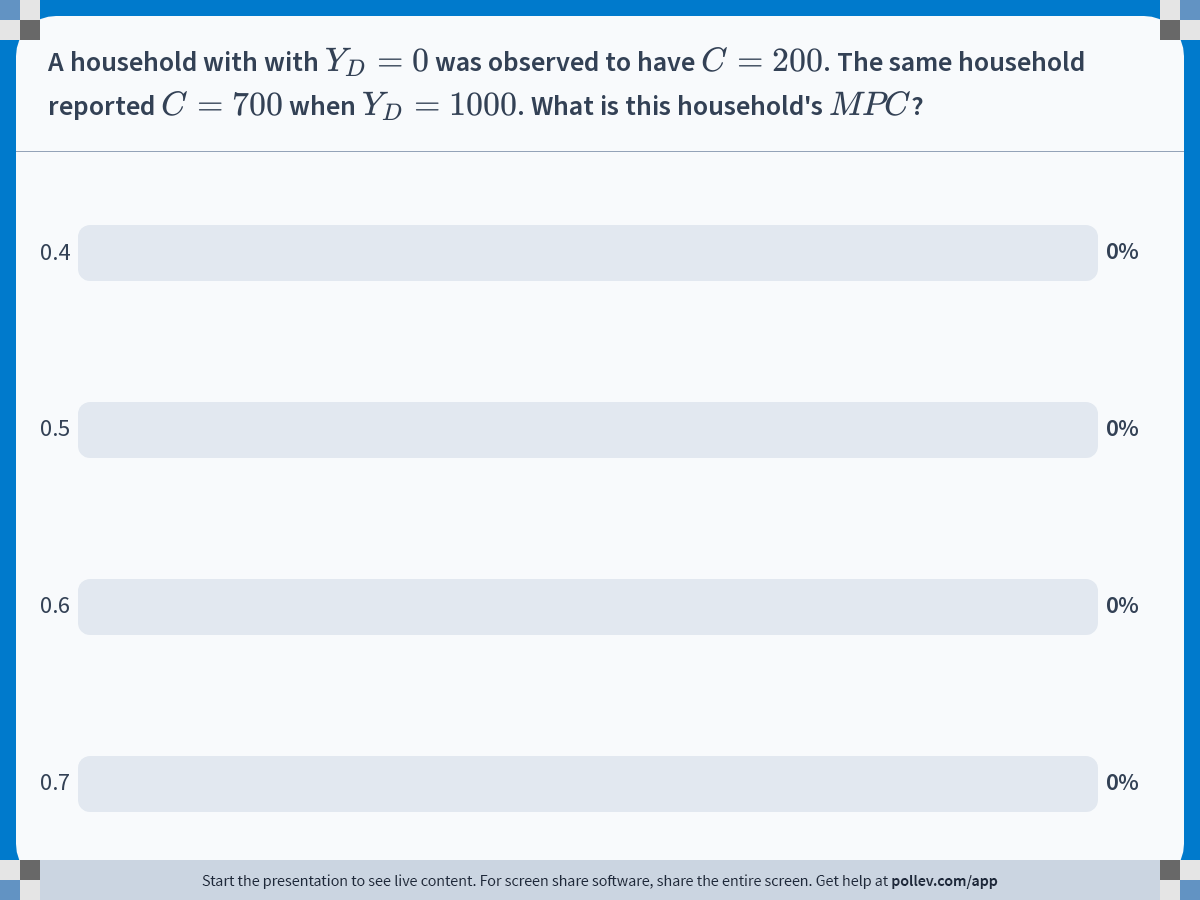 Spring 2024
DEPARTMENT OF BUSINESS & ECONOMICS
18
[Speaker Notes: Poll Title: Do not modify the notes in this section to avoid tampering with the Poll Everywhere activity.
More info at polleverywhere.com/support

A household with with $$Y_D=0$$ was observed to have $$C=200$$. The same household reported $$C=700$$ when $$Y_D=1000$$. What is this household's $$MPC$$?
https://www.polleverywhere.com/multiple_choice_polls/c5Fns1XNWyLgcQz5VxEeh?display_state=chart&activity_state=closed&state=closed&flow=Engagement&onscreen=persist]
Solution to In-Class Poll
Spring 2024
DEPARTMENT OF BUSINESS & ECONOMICS
19
Modelling Consumption
Consumption
Disposable Income
Spring 2024
DEPARTMENT OF BUSINESS & ECONOMICS
20
Modelling Consumption
Spring 2024
DEPARTMENT OF BUSINESS & ECONOMICS
21
Modelling Consumption
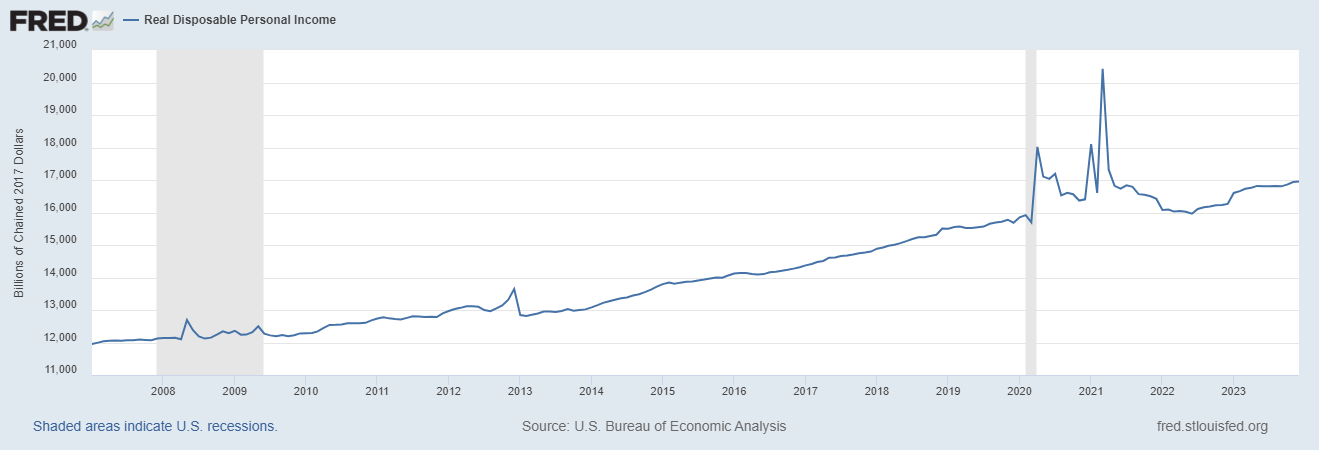 Spring 2024
DEPARTMENT OF BUSINESS & ECONOMICS
22
Modelling Investment
Spring 2024
DEPARTMENT OF BUSINESS & ECONOMICS
23
Modelling Government Expenditure
Spring 2024
DEPARTMENT OF BUSINESS & ECONOMICS
24
Modelling Government Expenditure
Spring 2024
DEPARTMENT OF BUSINESS & ECONOMICS
25
Determining Equilibrium Output: Math
Spring 2024
DEPARTMENT OF BUSINESS & ECONOMICS
26
Determining Equilibrium Output: Math
Spring 2024
DEPARTMENT OF BUSINESS & ECONOMICS
27
Determining Equilibrium Output: Math
Spring 2024
DEPARTMENT OF BUSINESS & ECONOMICS
28
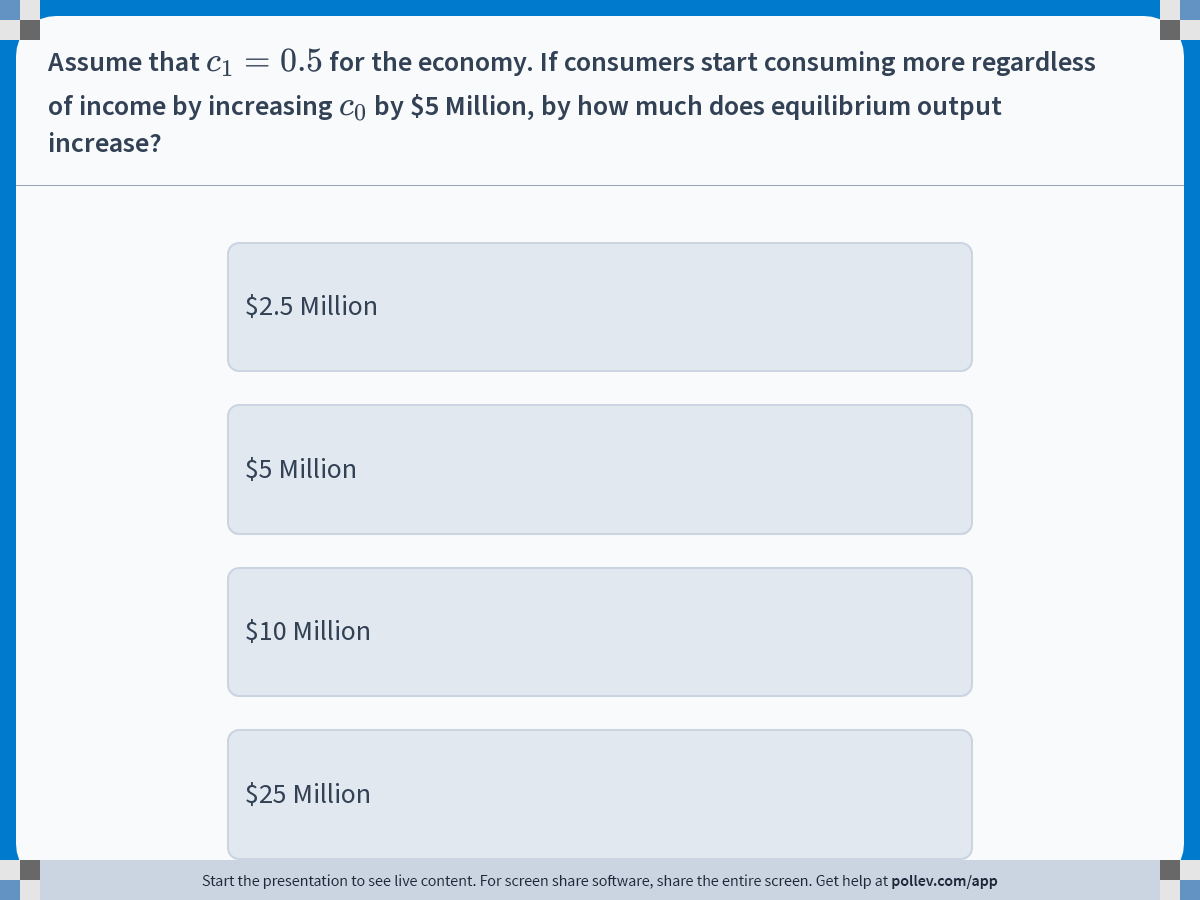 Spring 2024
DEPARTMENT OF BUSINESS & ECONOMICS
29
[Speaker Notes: Poll Title: Do not modify the notes in this section to avoid tampering with the Poll Everywhere activity.
More info at polleverywhere.com/support

Assume that $$c_1=0.5$$ for the economy. If consumers start consuming more regardless of income by increasing $$c_0$$ by $5 Million, by how much does equilibrium output increase?
https://www.polleverywhere.com/multiple_choice_polls/6MtWEfD7cnXf6Jmnjicuo?display_state=instructions&activity_state=opened&state=opened&flow=Engagement&onscreen=persist]
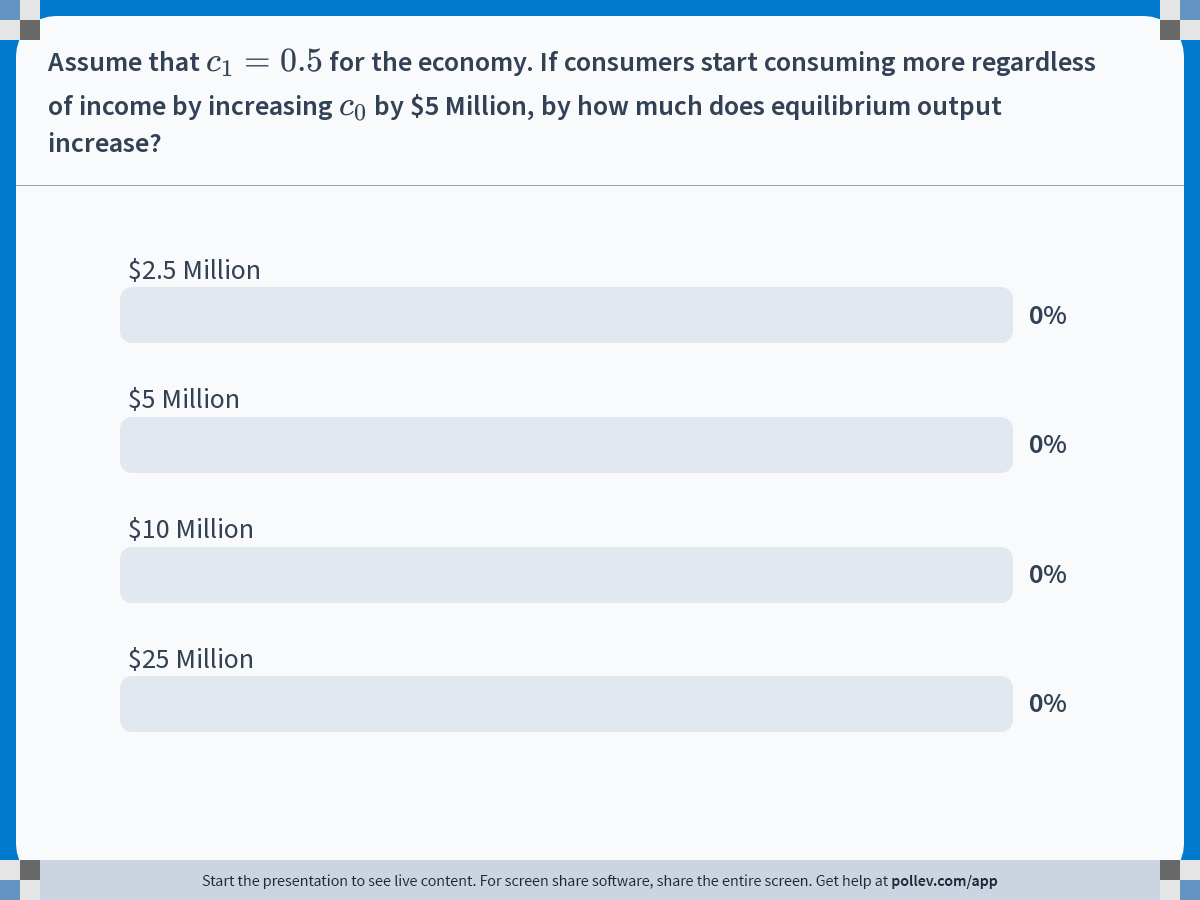 Spring 2024
DEPARTMENT OF BUSINESS & ECONOMICS
30
[Speaker Notes: Poll Title: Do not modify the notes in this section to avoid tampering with the Poll Everywhere activity.
More info at polleverywhere.com/support

Assume that $$c_1=0.5$$ for the economy. If consumers start consuming more regardless of income by increasing $$c_0$$ by $5 Million, by how much does equilibrium output increase?
https://www.polleverywhere.com/multiple_choice_polls/6MtWEfD7cnXf6Jmnjicuo?display_state=chart&activity_state=closed&state=closed&flow=Engagement&onscreen=persist]
Solution to In-Class Poll
Spring 2024
DEPARTMENT OF BUSINESS & ECONOMICS
31
The Multiplier
If any portion of autonomous spending increases, this is equivalent to an increase in the overall demand.

This increased demand will be met with an increase in overall output.

Since output increased, the households’ disposable income increases.

This leads to an increase in household consumption, which is an increase in demand.
Spring 2024
DEPARTMENT OF BUSINESS & ECONOMICS
32
Government Intervention
Spring 2024
DEPARTMENT OF BUSINESS & ECONOMICS
33
Government Intervention
Spring 2024
DEPARTMENT OF BUSINESS & ECONOMICS
34
Government Intervention
Spring 2024
DEPARTMENT OF BUSINESS & ECONOMICS
35
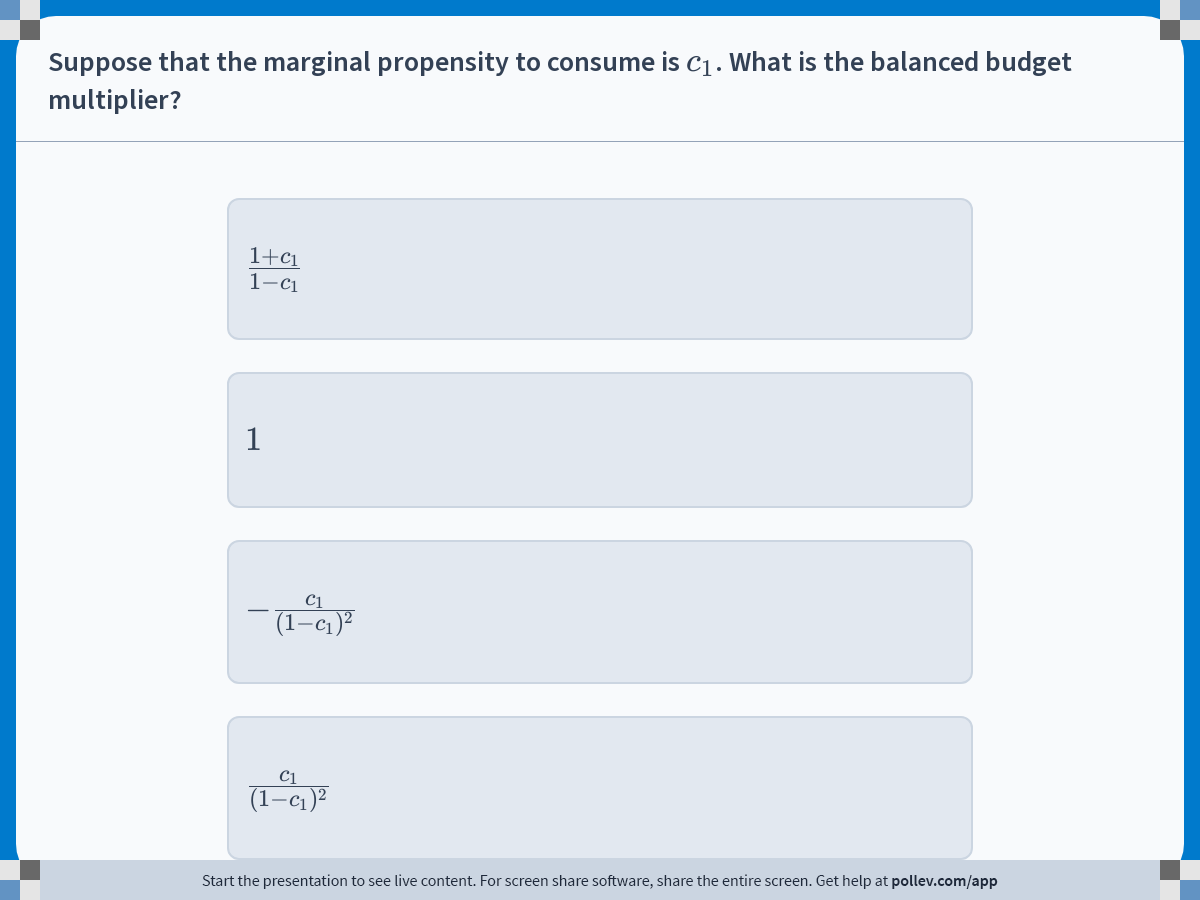 Spring 2024
DEPARTMENT OF BUSINESS & ECONOMICS
36
[Speaker Notes: Poll Title: Do not modify the notes in this section to avoid tampering with the Poll Everywhere activity.
More info at polleverywhere.com/support

Suppose that the marginal propensity to consume is $$c_1$$. What is the balanced budget multiplier?
https://www.polleverywhere.com/multiple_choice_polls/e0khh5eevHj88XtMsFn2K?display_state=instructions&activity_state=opened&state=opened&flow=Engagement&onscreen=persist]
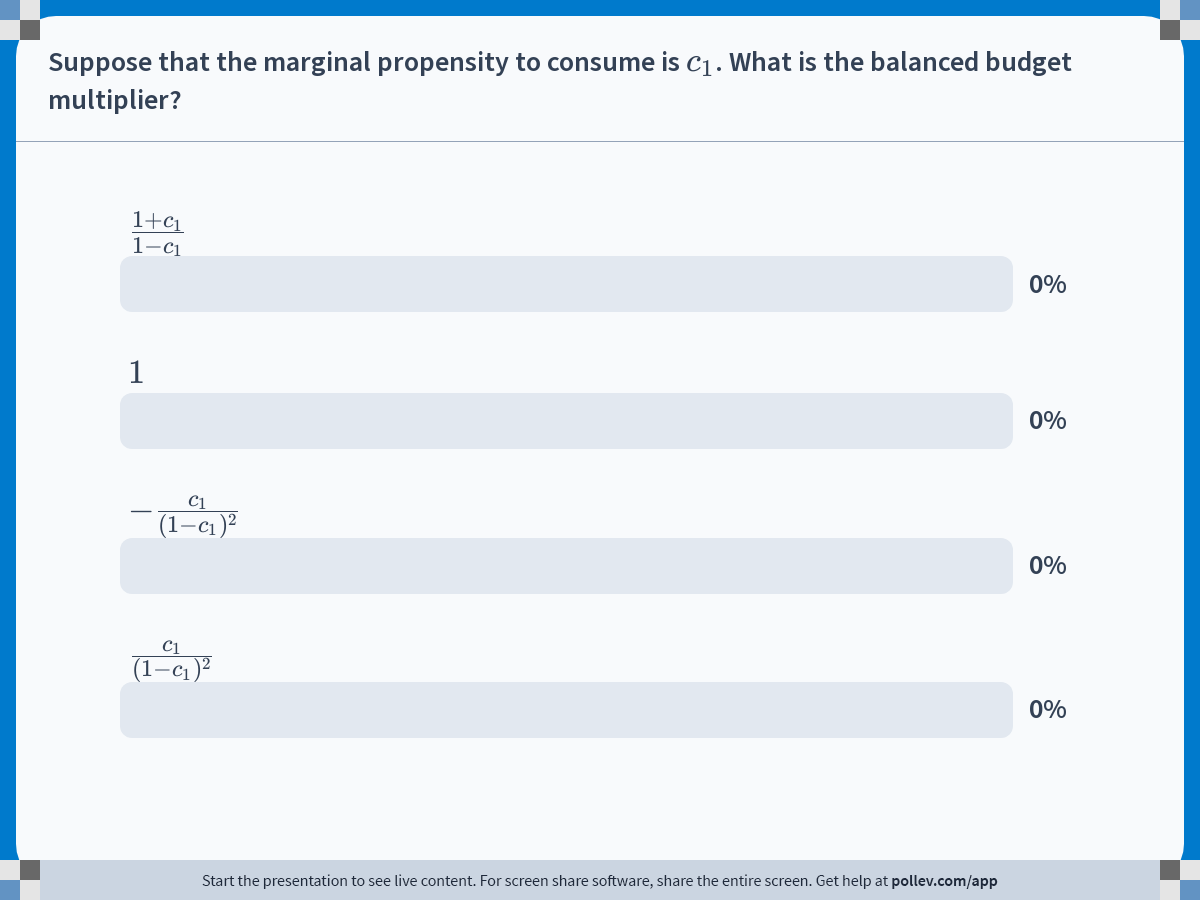 Spring 2024
DEPARTMENT OF BUSINESS & ECONOMICS
37
[Speaker Notes: Poll Title: Do not modify the notes in this section to avoid tampering with the Poll Everywhere activity.
More info at polleverywhere.com/support

Suppose that the marginal propensity to consume is $$c_1$$. What is the balanced budget multiplier?
https://www.polleverywhere.com/multiple_choice_polls/e0khh5eevHj88XtMsFn2K?display_state=chart&activity_state=closed&state=closed&flow=Engagement&onscreen=persist]
Solution to In-Class Poll
Spring 2024
DEPARTMENT OF BUSINESS & ECONOMICS
38
Balanced Budget
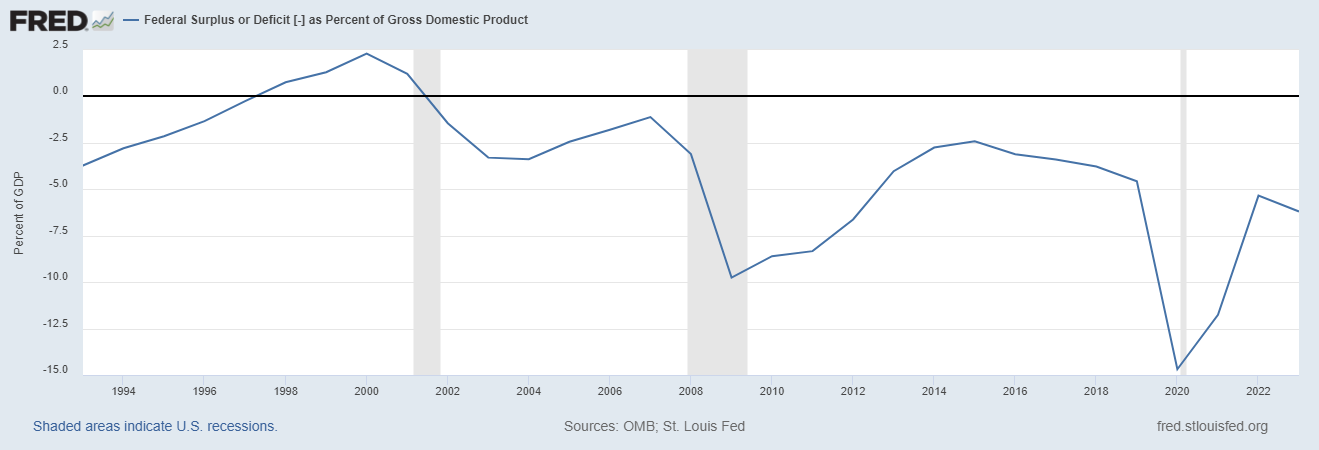 TRUMP
CLINTON
BUSH
OBAMA
Spring 2024
DEPARTMENT OF BUSINESS & ECONOMICS
39
Determining Equilibrium Output: Graph
Demand,
 Output
We visualize the equilibrium by plotting income in the x-axis and demand/output on the y-axis.

In an equilibrium, the economy’s production is equal to its income.

Production is plotted as a 45-degree line.
Production
Income
Spring 2024
DEPARTMENT OF BUSINESS & ECONOMICS
40
Determining Equilibrium Output: Graph
Demand,
 Output
Production
Demand
Autonomous Spending
Income
Spring 2024
DEPARTMENT OF BUSINESS & ECONOMICS
41
Determining Equilibrium Output: Graph
Demand,
 Output
To the left of A, there is excess demand.

To the right of A, there is excess supply.

Equilibrium is reached at the intersection of production and demand (Point A).
Production
Demand
A
Autonomous Spending
Income
Spring 2024
DEPARTMENT OF BUSINESS & ECONOMICS
42
Determining Equilibrium Output: Graph
Demand,
 Output
Production
A’
Demand’
Demand
A
Income
Spring 2024
DEPARTMENT OF BUSINESS & ECONOMICS
43
Determining Equilibrium Output: Graph
Demand,
 Output
Production
A’
Demand’
B
C
Demand
A
Income
Spring 2024
DEPARTMENT OF BUSINESS & ECONOMICS
44
Determining Equilibrium Output: Graph
Demand,
 Output
Production
A’
Demand’
D
B
C
Demand
A
Income
Spring 2024
DEPARTMENT OF BUSINESS & ECONOMICS
45
Determining Equilibrium Output: Words
Spring 2024
DEPARTMENT OF BUSINESS & ECONOMICS
46
Determining Equilibrium Output: Words
Spring 2024
DEPARTMENT OF BUSINESS & ECONOMICS
47
Speed of Adjustments
Spring 2024
DEPARTMENT OF BUSINESS & ECONOMICS
48
Keynes’ Method: Investment - Savings
Spring 2024
DEPARTMENT OF BUSINESS & ECONOMICS
49
Keynes’ Method: Investment - Savings
Spring 2024
DEPARTMENT OF BUSINESS & ECONOMICS
50
Keynes’ Method: Investment - Savings
Spring 2024
DEPARTMENT OF BUSINESS & ECONOMICS
51
Keynes’ Method: Investment - Savings
Spring 2024
DEPARTMENT OF BUSINESS & ECONOMICS
52
Keynes’ Method: Investment - Savings
Spring 2024
DEPARTMENT OF BUSINESS & ECONOMICS
53
The Paradox of Thrift
Spring 2024
DEPARTMENT OF BUSINESS & ECONOMICS
54